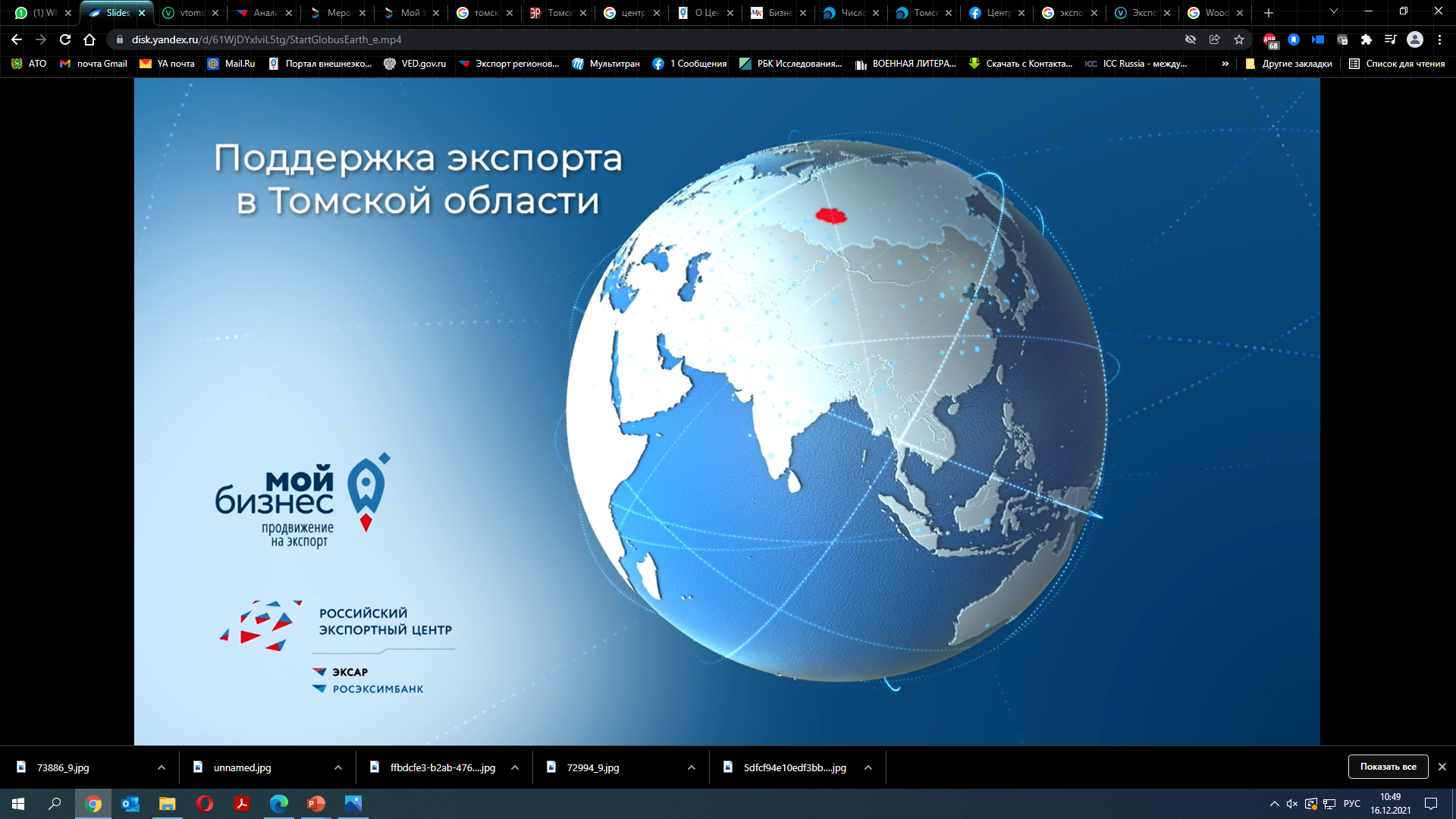 ИТОГИ  2021. ПЛАНЫ 2022
Совет по развитию экспорта в Томской области 
16 декабря 2021 г.
ЭКСПОРТ ТОМСКОЙ ОБЛАСТИ
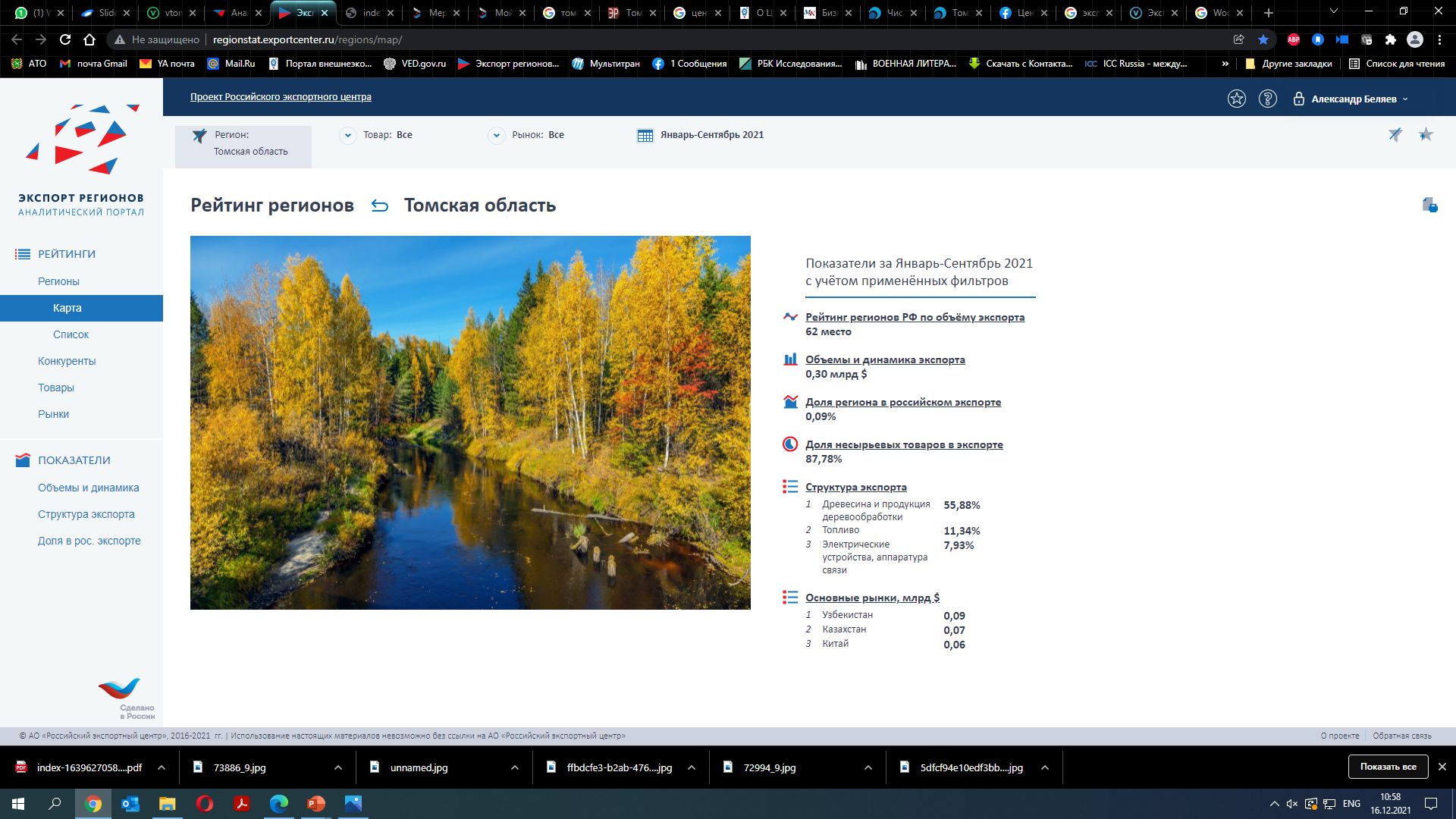 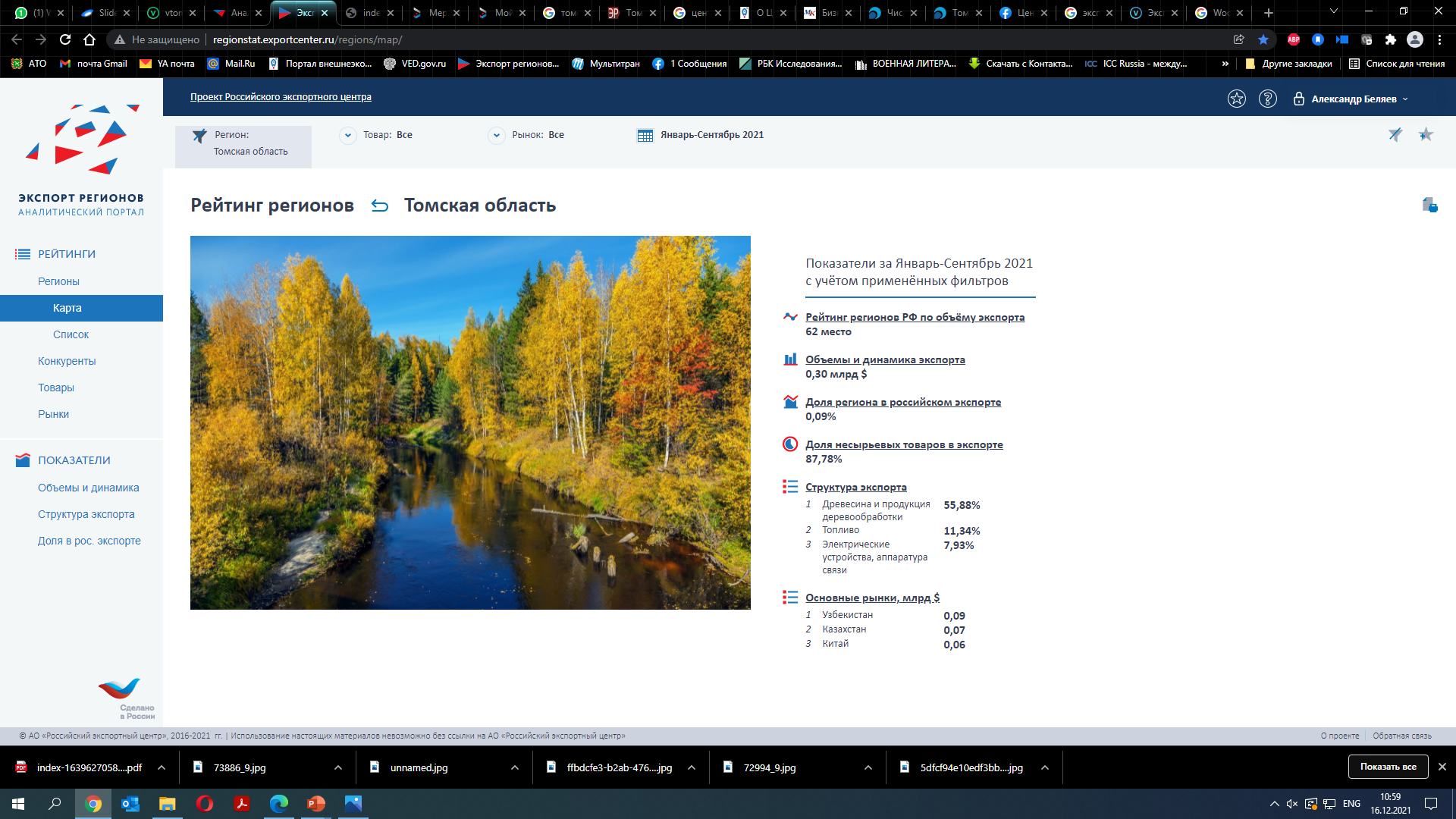 ЭКСПОРТ ТОМСКОЙ ОБЛАСТИ
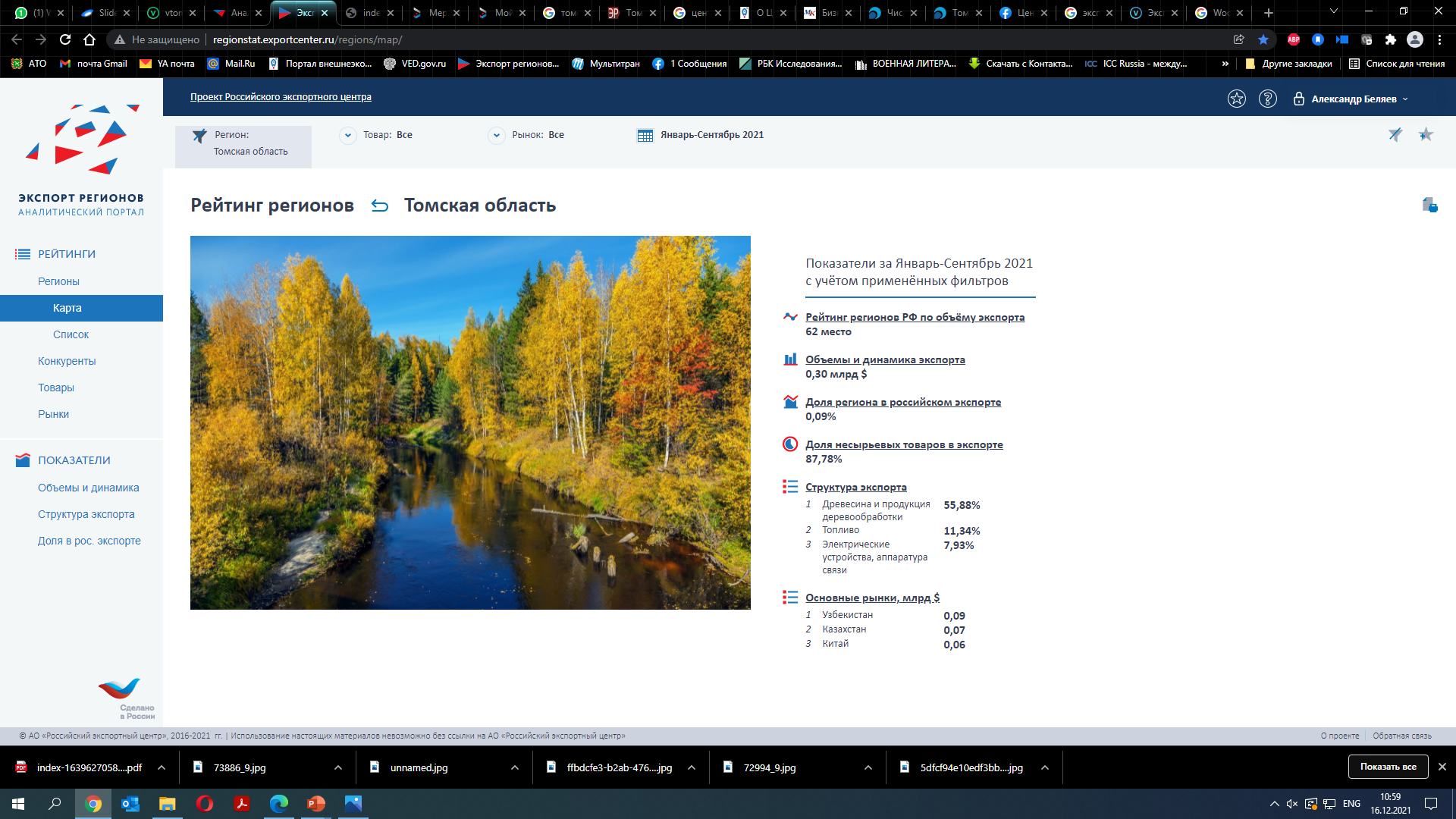 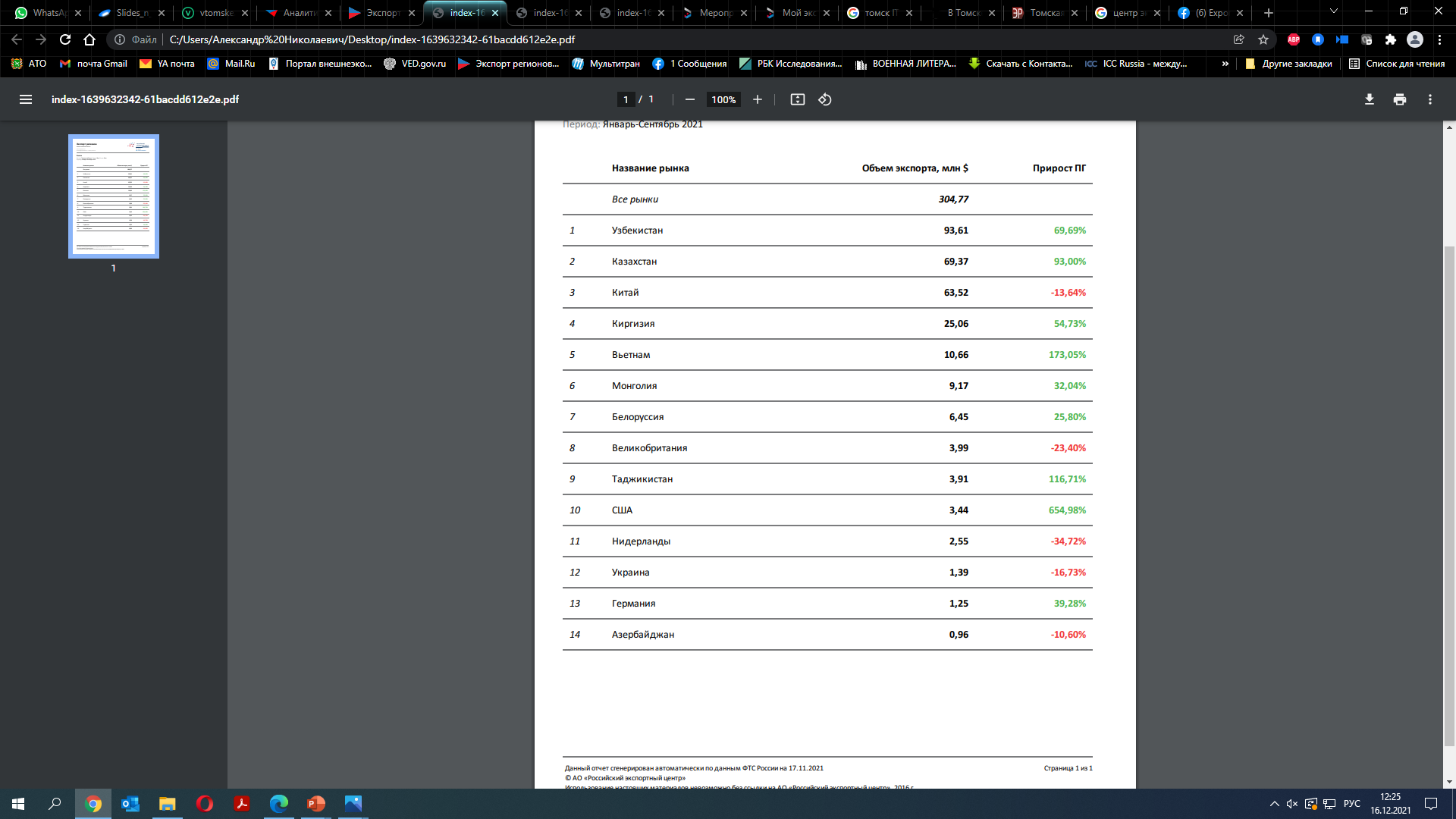 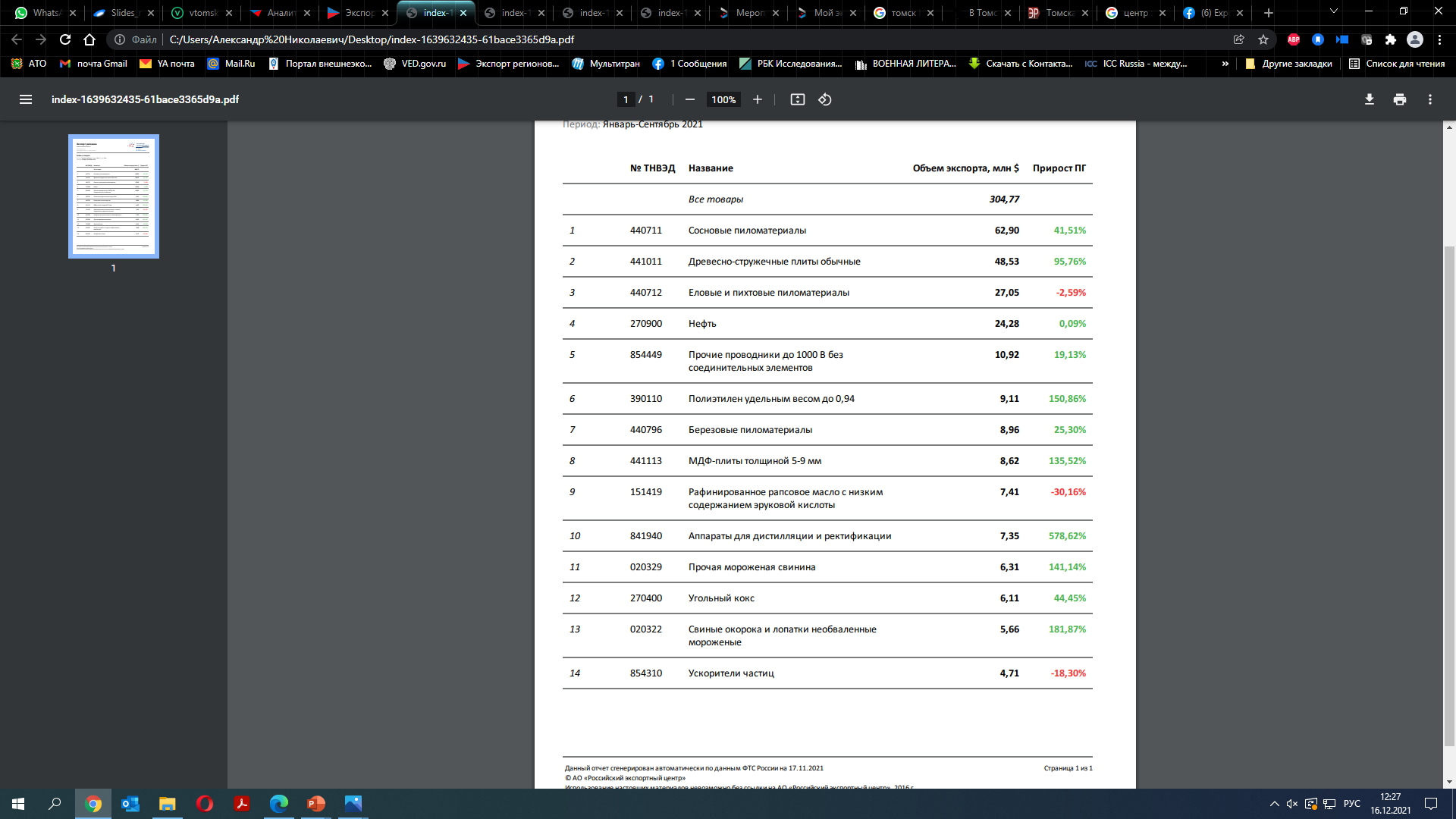 Страны - импортеры
Основные товарные позиции
ЭКСПОРТ ТОМСКОЙ ОБЛАСТИ
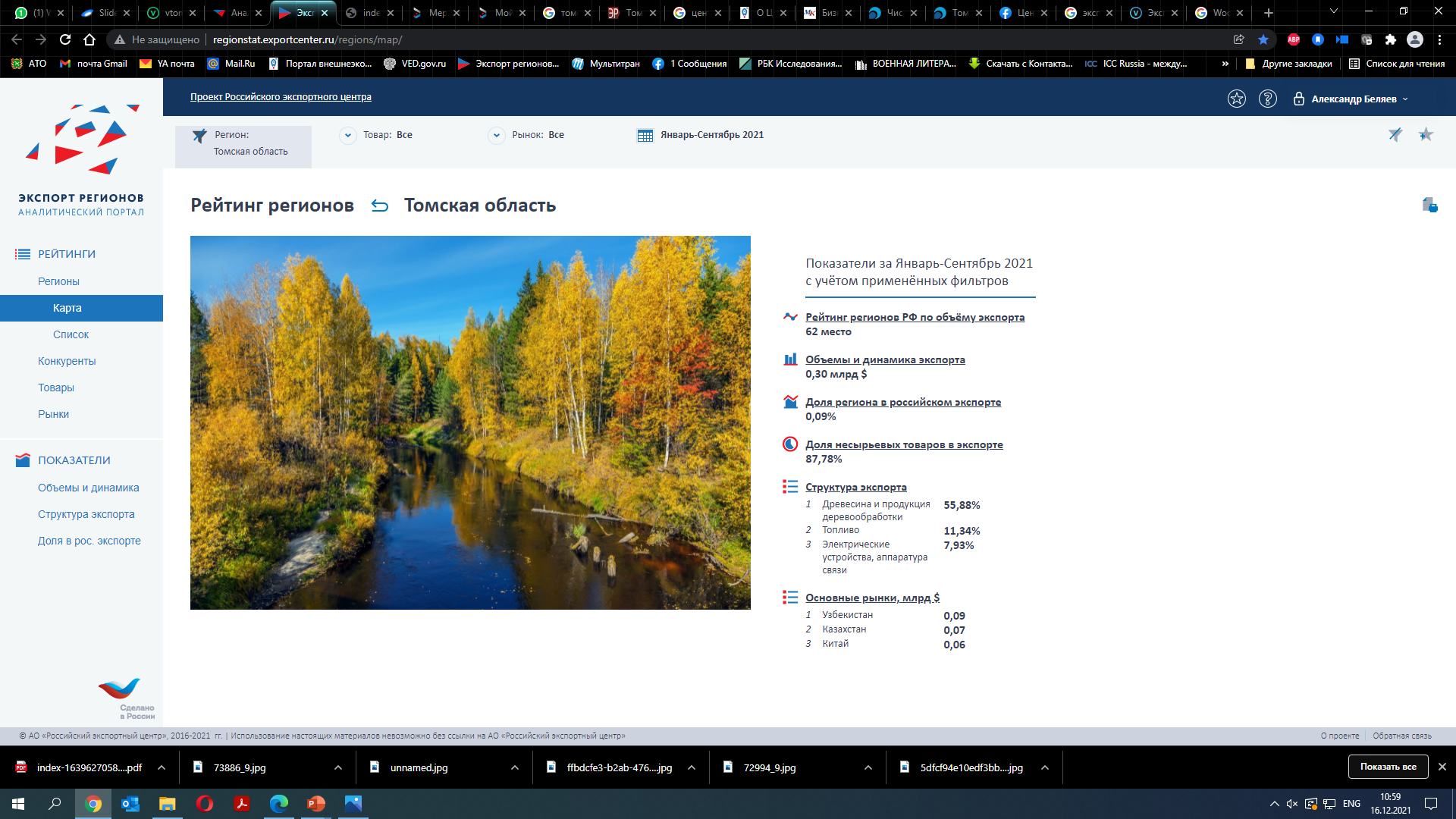 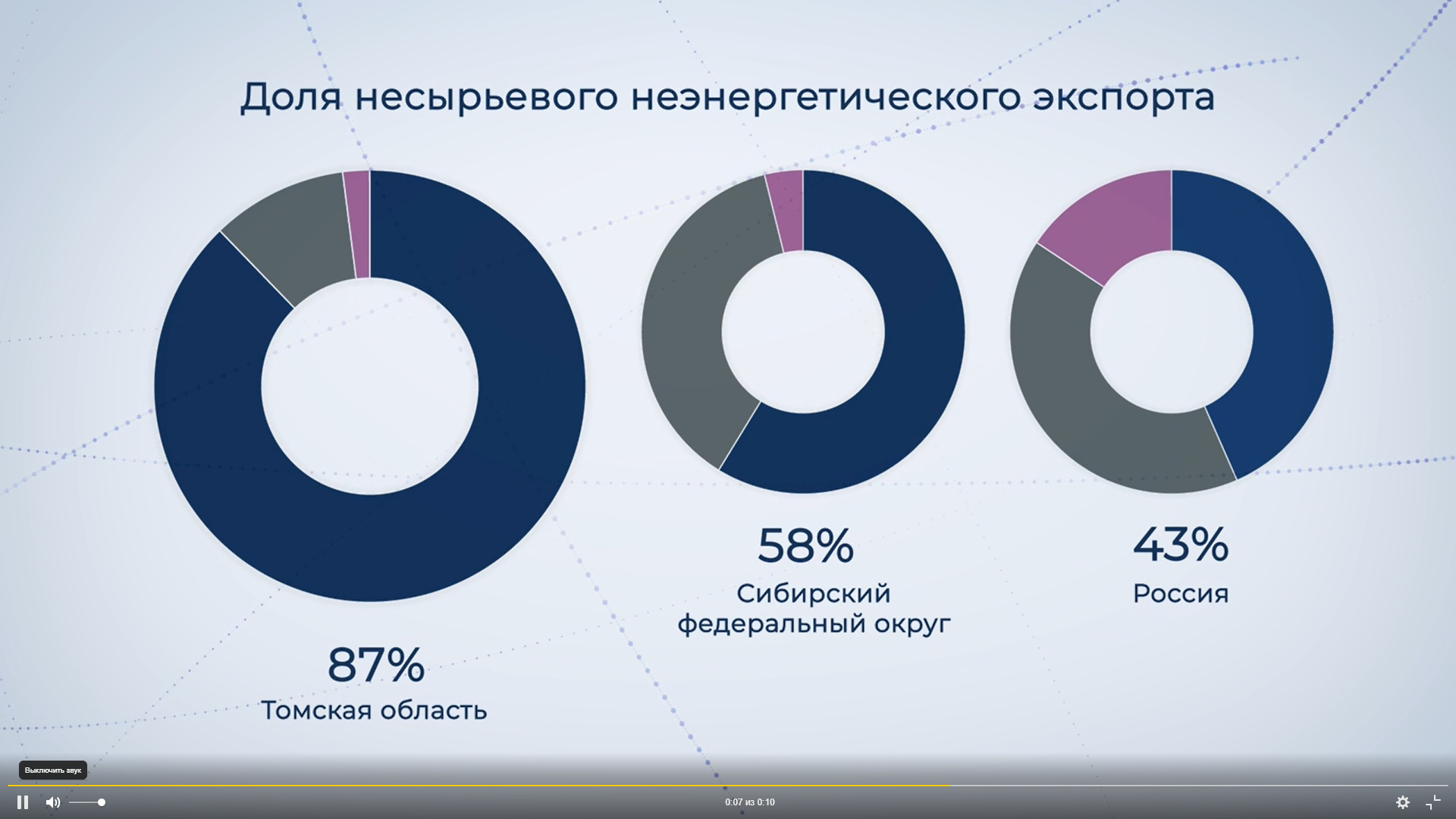 ЭКСПОРТ ТОМСКОЙ ОБЛАСТИ
436
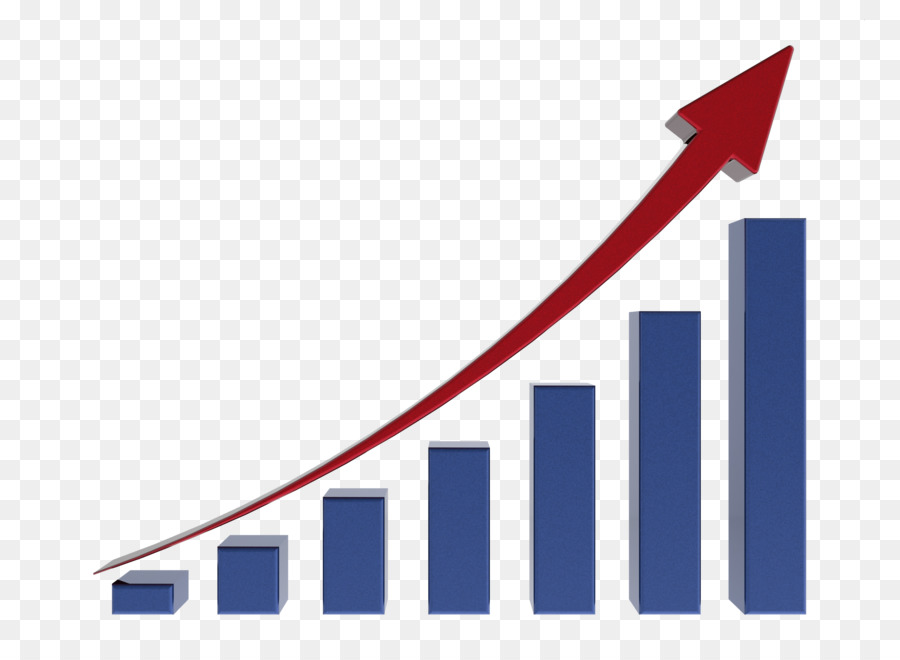 2021
Количество СМСП – экспортеров растет ежегодно с 2013 года
x4,95
88
2013
«Одно окно» поддержки экспортеров в регионе
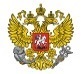 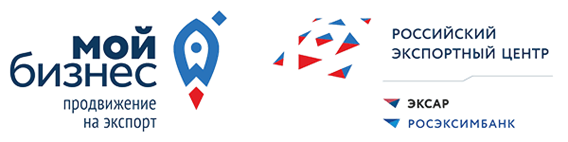 при поддержке
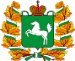 54 ТОРГПРЕДСТВА РФ,   представительства РЭЦ, портал ВЭД МЭР РФ
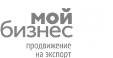 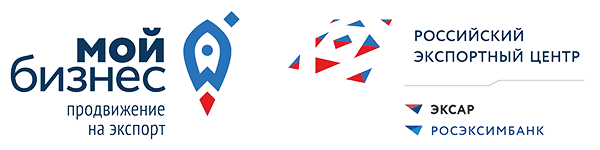 ГРУППА РЭЦ,  финансовая и нефинансовая поддержка, ОО РЭЦ в Красноярске, MYEXPORT.EXPORTCENTER.RU
РЭЦ
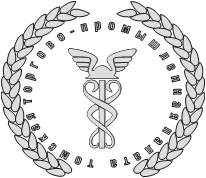 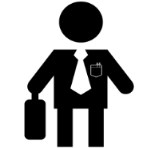 ФЕДЕРАЛЬНАЯ Корпорация  МСП – блок поддержки экспортеров (финпродукты, мероприятия)
Центр поддержки экспорта
Представительства ТПП РФ, общественные
представители ОПОРы России, Деловой России,  
АМСЭ, портал «Экспортеры России»
ОбщО
ФК МСП
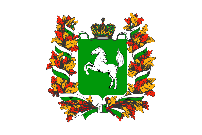 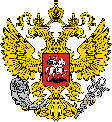 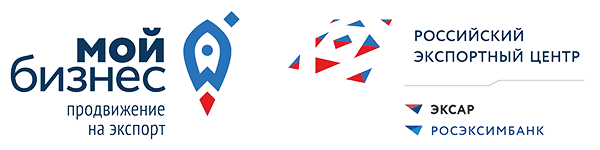 поддержкА экспортеров - МСП. 
 МЕРОПРИЯТИЯ ЦПЭ 2021 г.
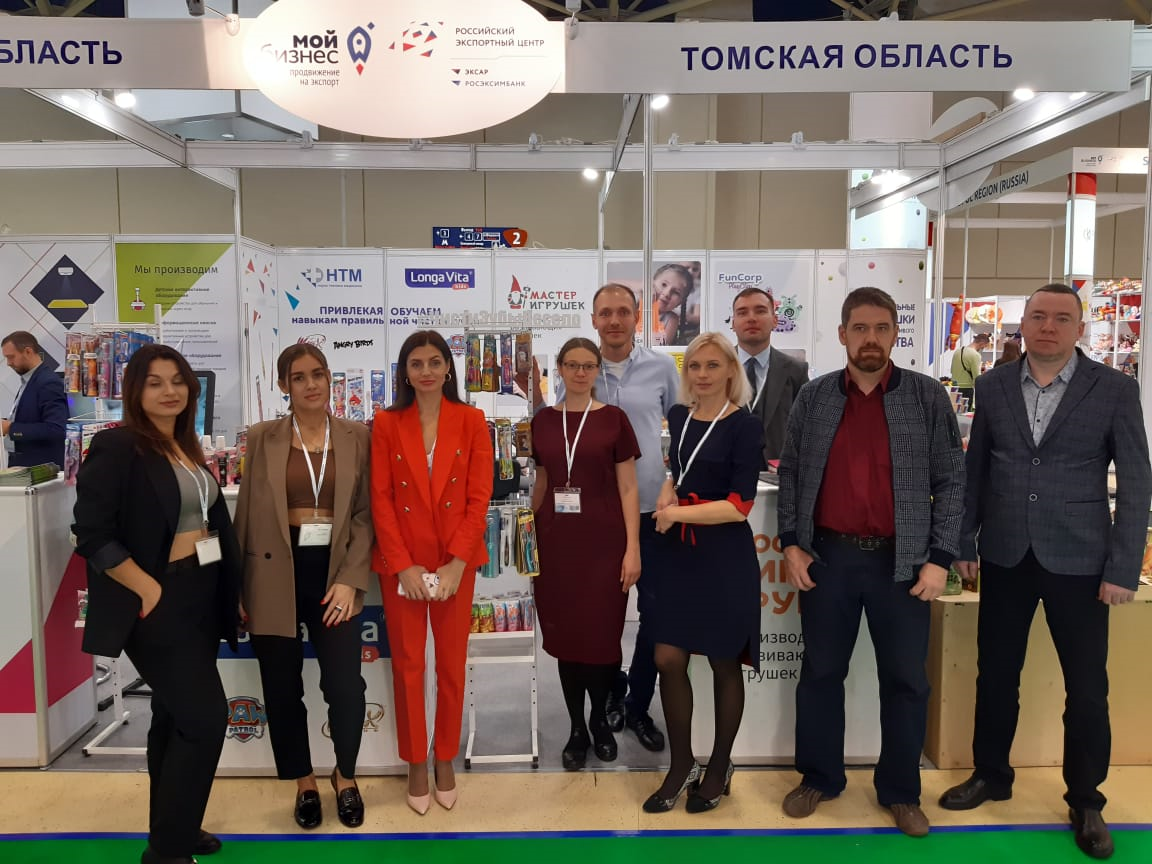 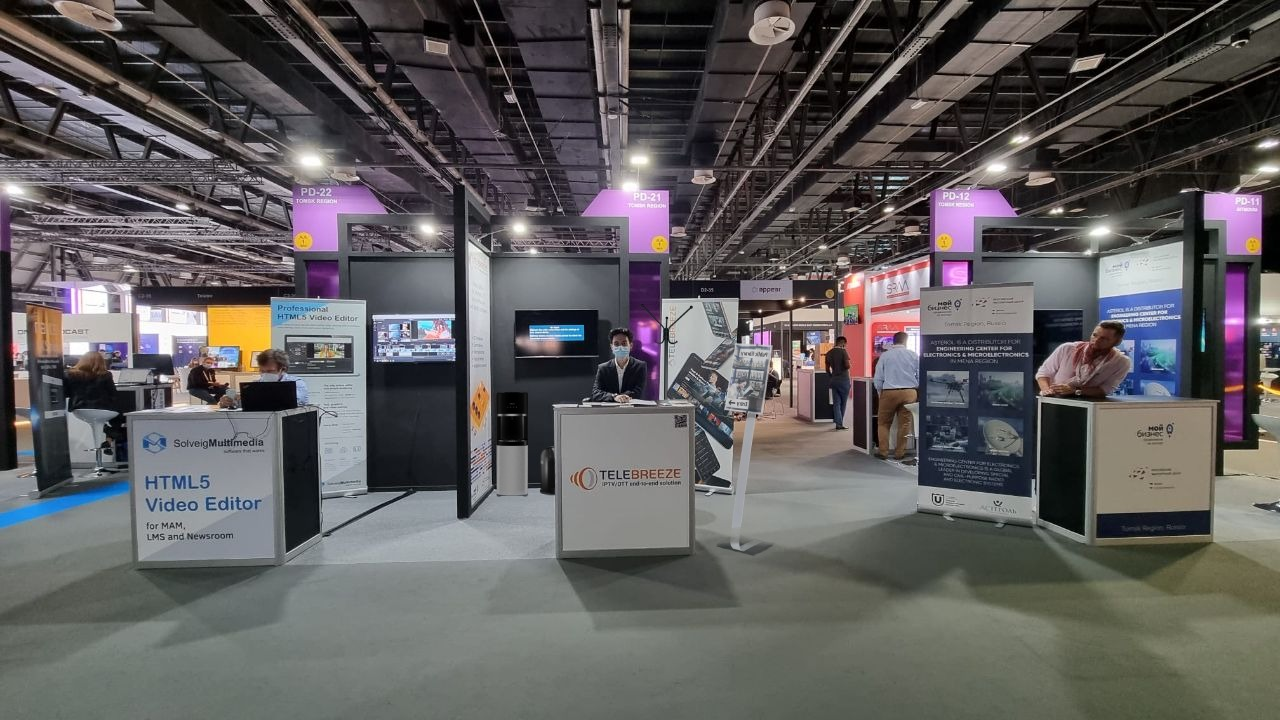 11 коллективных экспозиций  СМСП Томской области на международных выставках в ОАЭ, Узбекистане, Казахстане, Москве, Екатеринбурге

4 индивидуальных стенда СМСП - победителей регионального конкурса «Экспортер года 2020» на специализированных выставках в ОАЭ, Германии, Москве    

2 бизнес-миссии в зарубежные страны

10 семинаров  с  экспертами в сфере ВЭД, в том числе в партнерстве с Школой экспорта РЭЦ – 52 СМСП
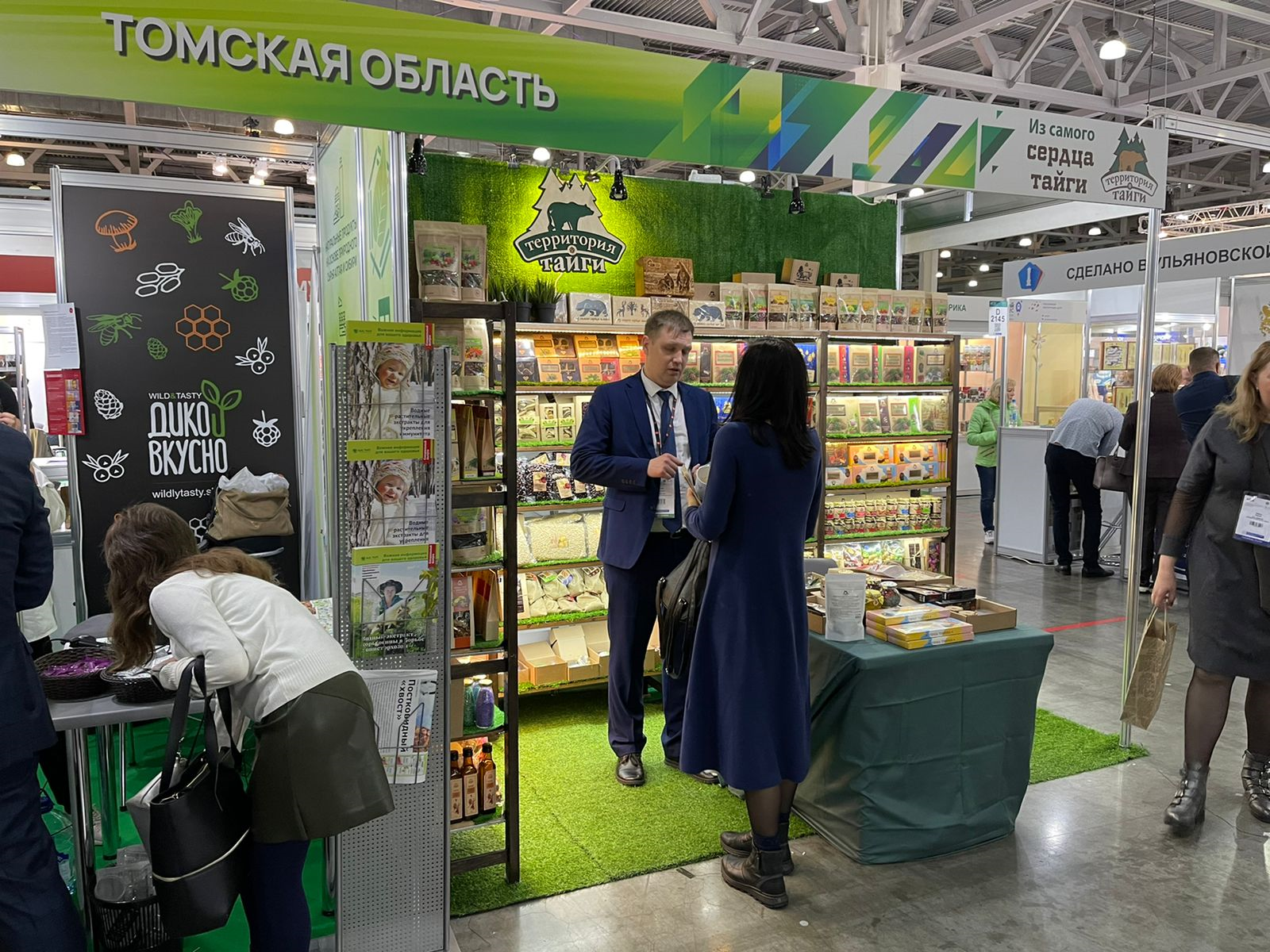 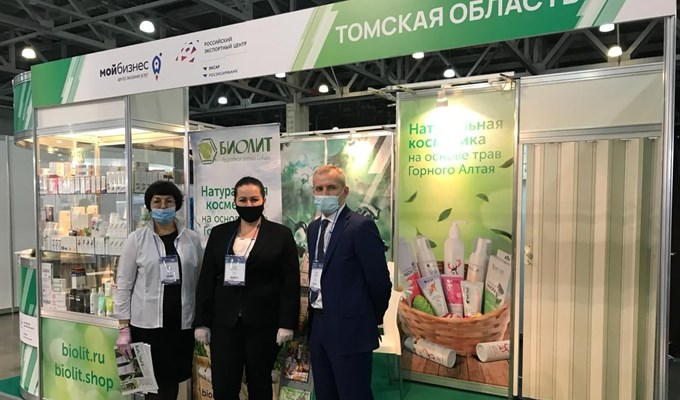 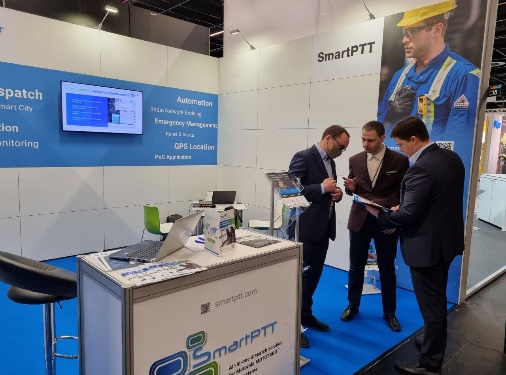 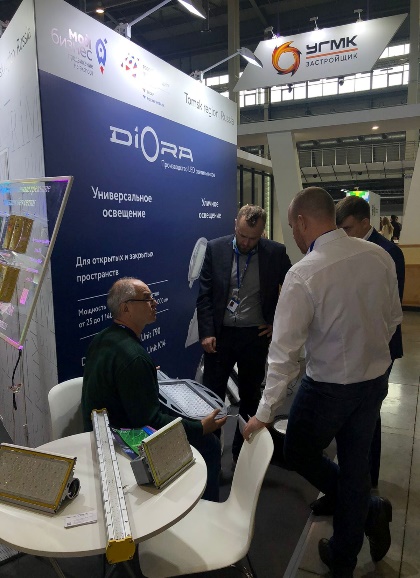 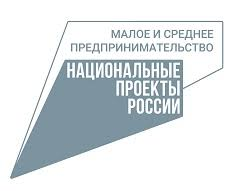 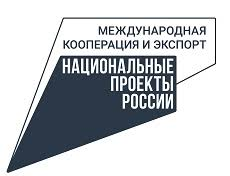 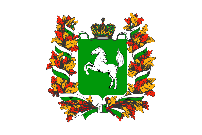 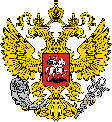 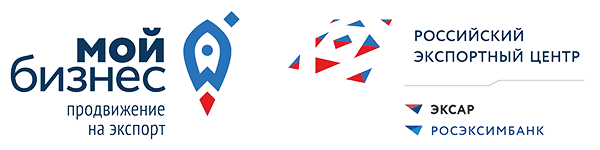 поддержкА экспортеров - МСП. 
 МЕРОПРИЯТИЯ ЦПЭ 2021 г.
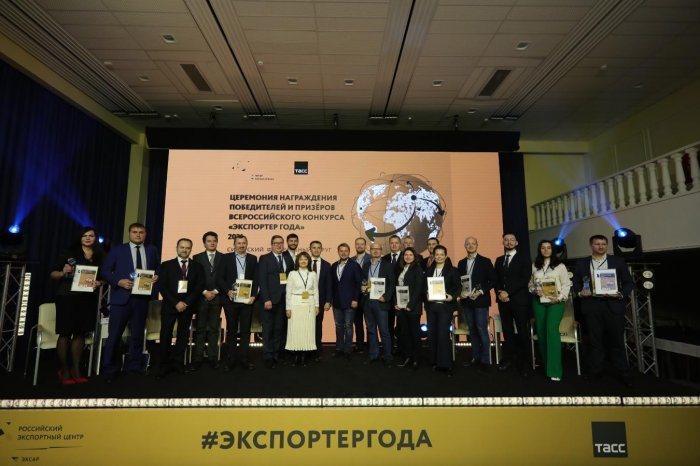 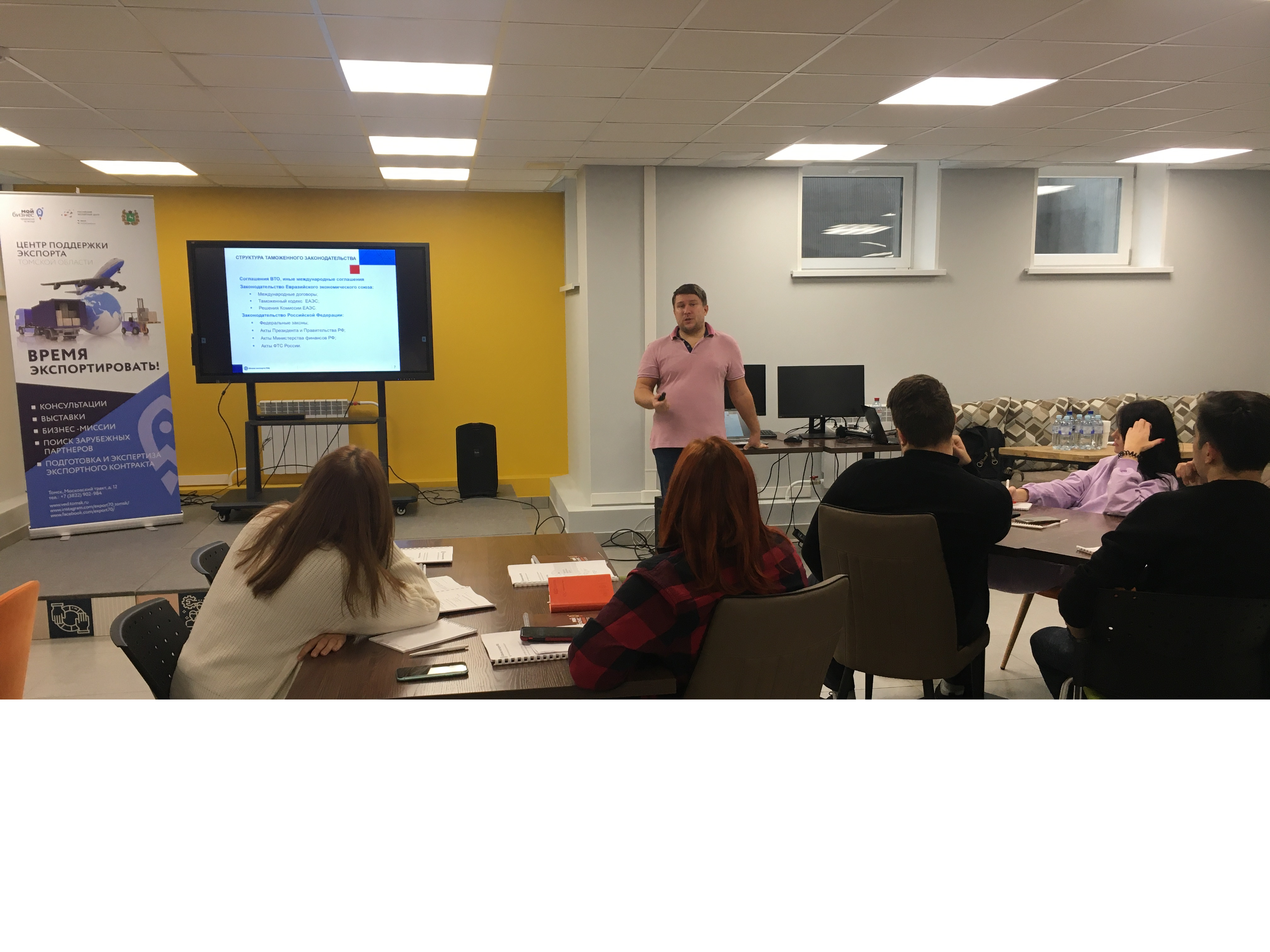 300+ консультаций 

Обеспечение участия в программе Акселератора ФРИИ GO GLOBAL

Размещение на международных маркетплейсах Alibaba.com, Epinduo, Allbiz, Woodresource, SATU

22 поиска и онлайн-переговоров  с компаниями из США, КНР, Индии, Индонезии,   Сингапура, Кипра, Турции, Азербайджана, Казахстана, Киргизии, Белоруссии

 Проведение регионального и окружного конкурса «ЭКСПОРТЕР ГОДА»
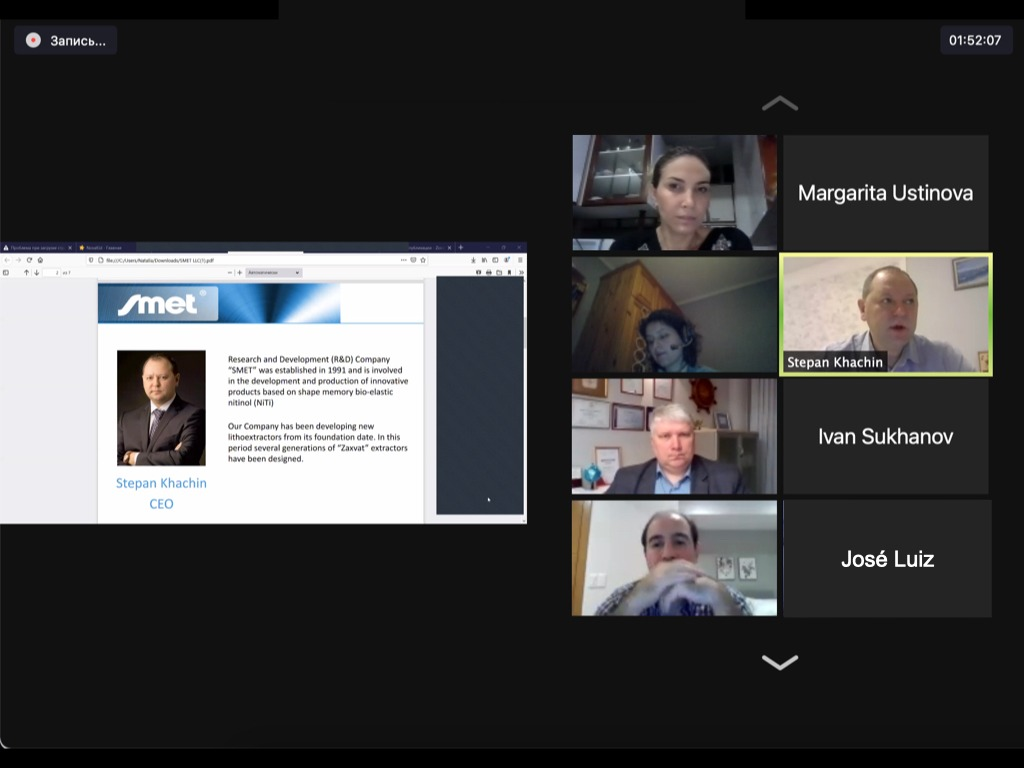 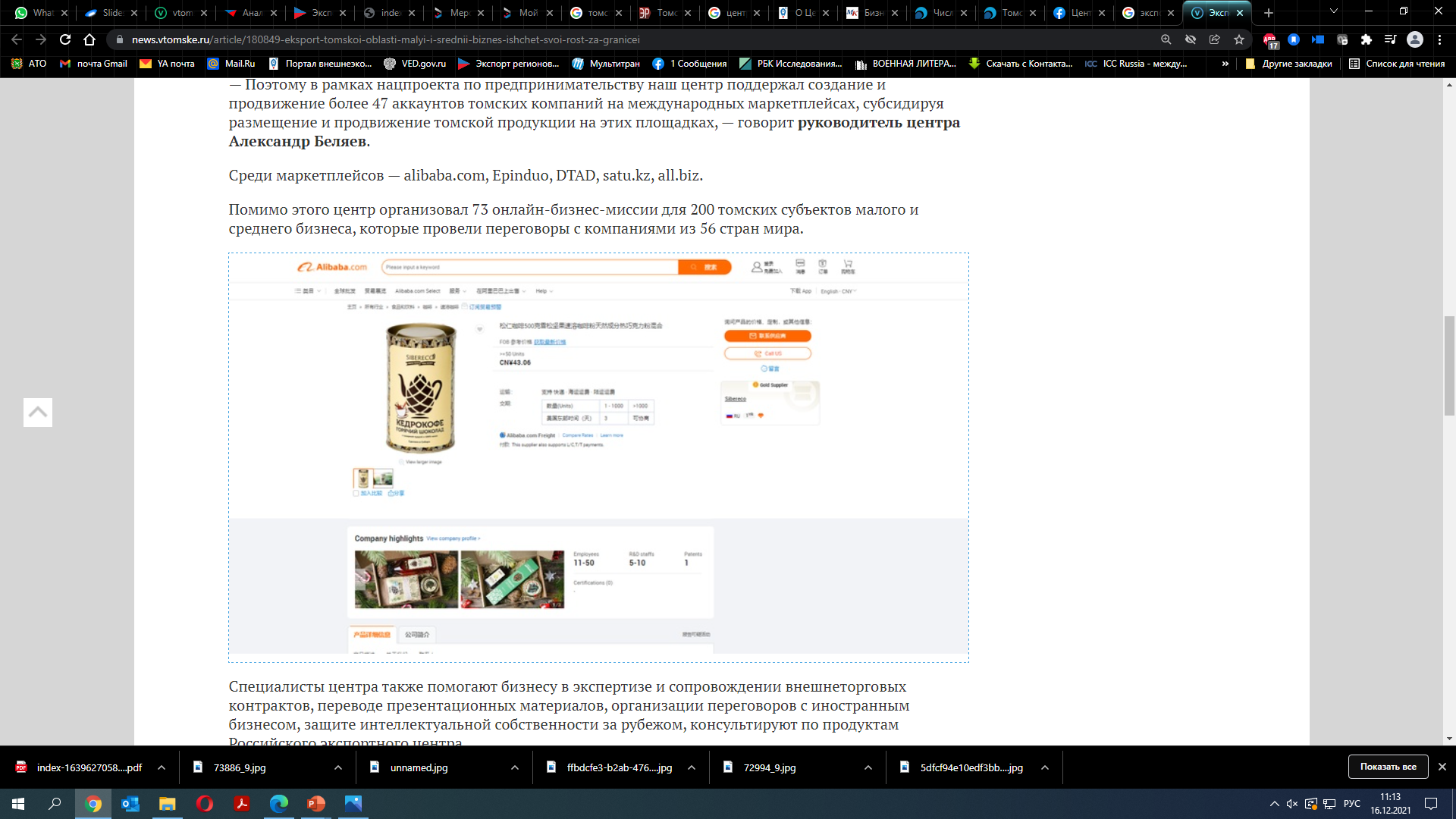 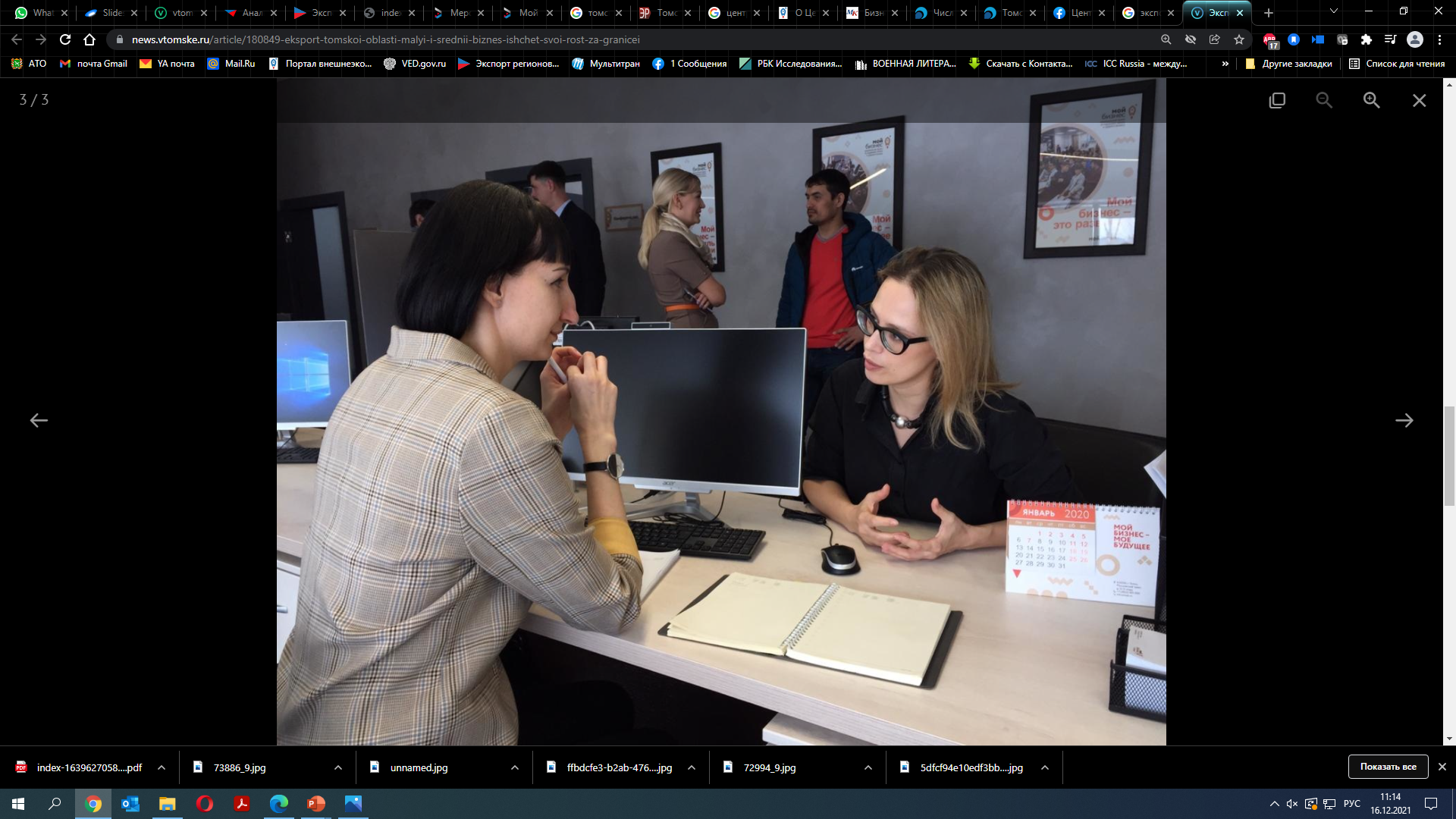 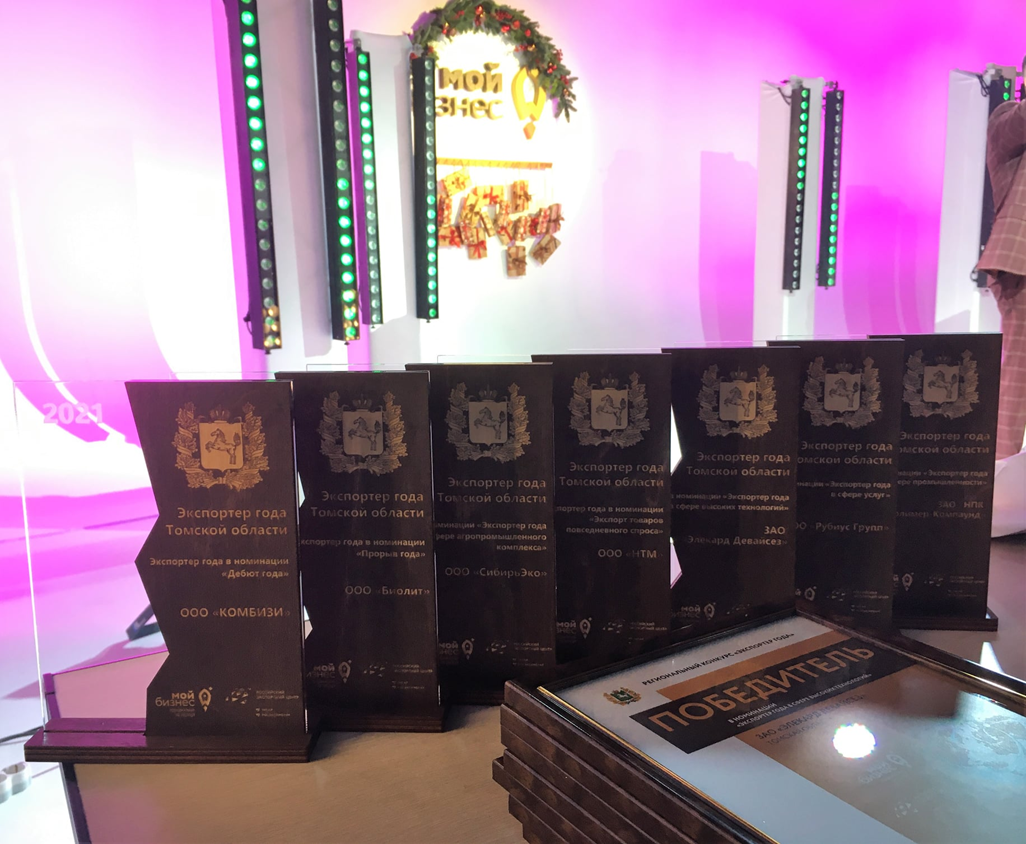 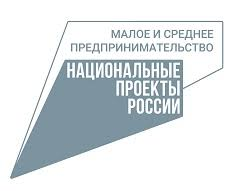 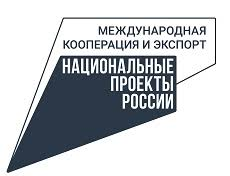 ТОМСКАЯ ОБЛАСТЬ В РОССИИ
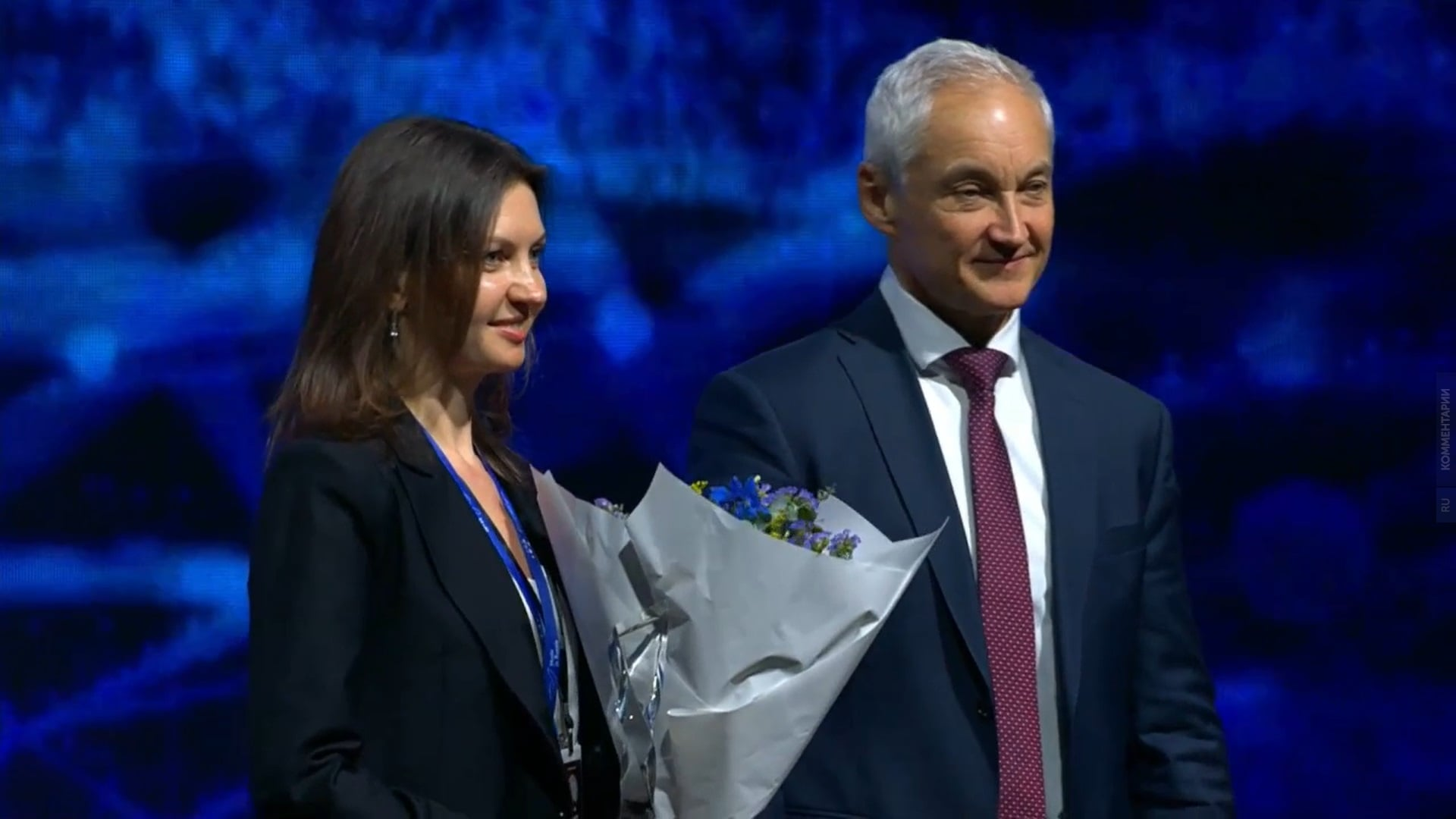 4 МСП ТО  - победители и лауреаты конкурса «ЭКСПОРТЕР ГОДА» в СФО (из 9 номинаций) 
ООО УТС, 
ООО «Рубиус групп», 
ООО «Экофабрика «Сибирский кедр», 
ООО «Элком +» 


ООО «Рубиус групп», 
ООО «Экофабрика «сибирский кедр» 

      - лауреаты премии «ЭКСПОРТЕР ГОДА» в РФ
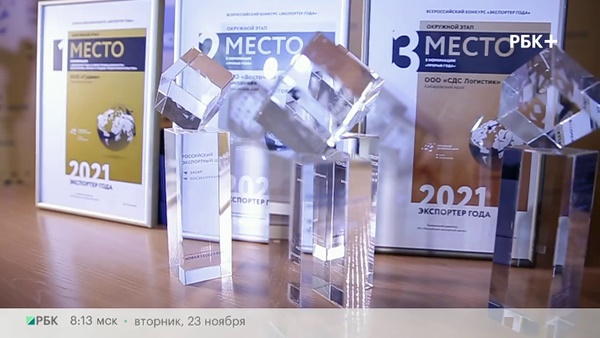 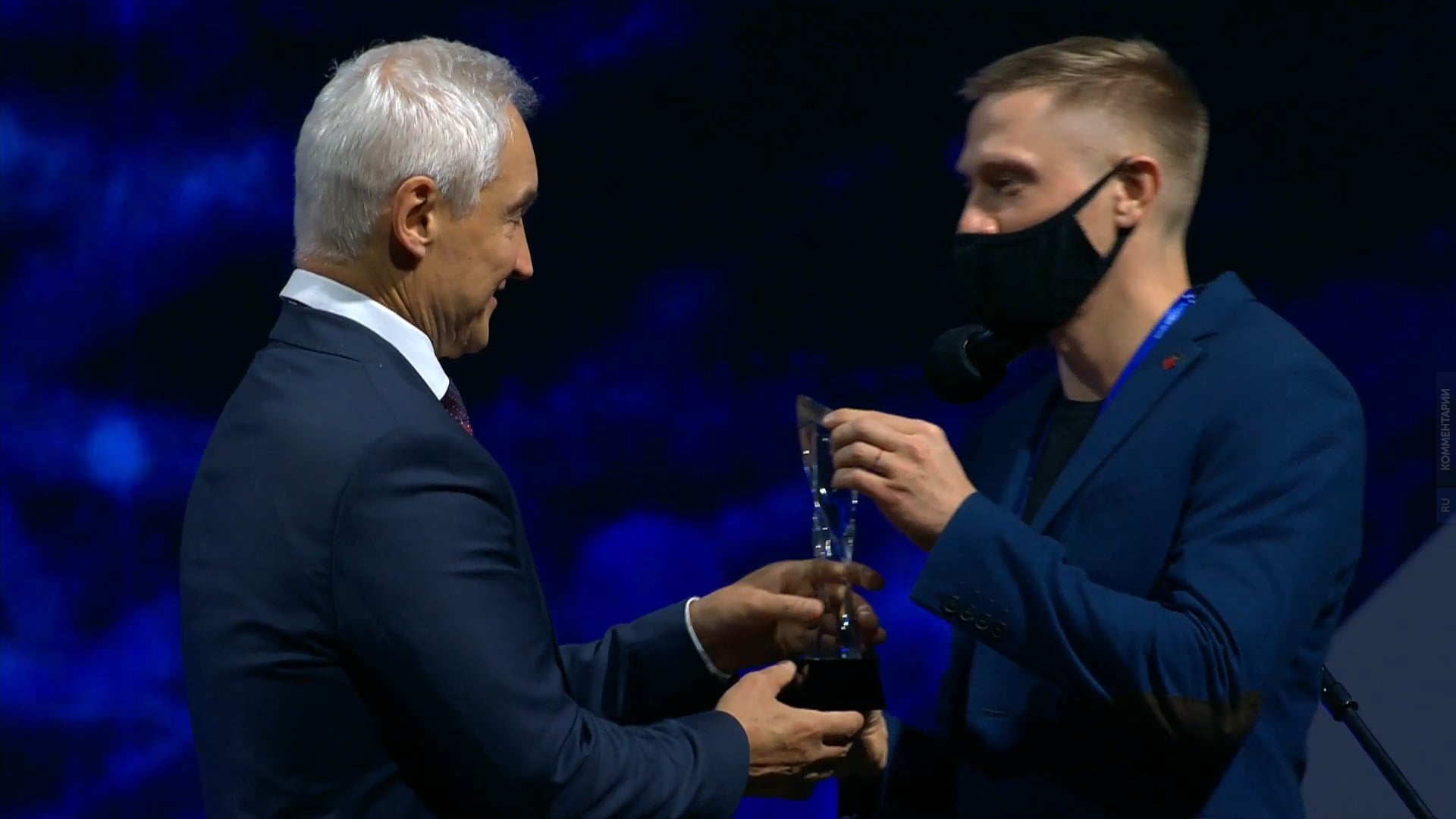 ПОКАЗАТЕЛЬ ДЛЯ ЦПЭ 
Количество субъектов МСП, выведенных на экспорт при поддержке ЦПЭ, нарастающим итогом, ед.
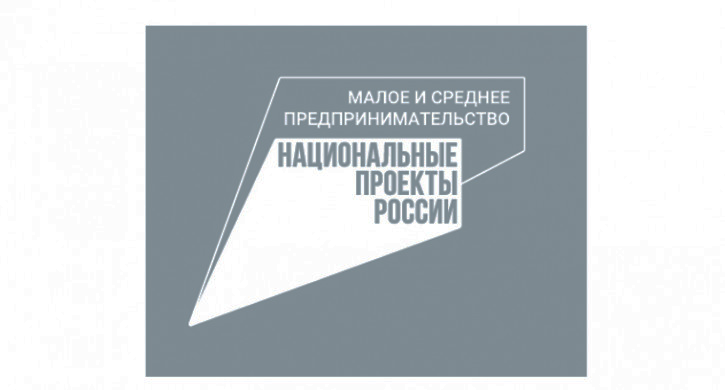 !
По итогам 11 месяцев 2021 года Томская область вошла в число регионов, выполнивших годовые показатели нацпроекта по развитию МСП в части поддержки экспортеров
ЦПЭ и Российский экспортный центр.
2018-2021 гг..
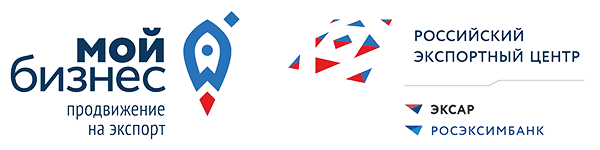 Реклама мероприятий и новых сервисов через соцсети, интернет-портал,   адресную e-mail рассылку

500+  томских компаний информированы об услугах АО РЭЦ

50+ томские компании подали  100+ заявок на услуги РЭЦ 

Одобрено заявок на сумму 300+ млн. рублей 

Самая востребованная услуга – участие в международных выставках на    коллективном стенде РЭЦ

субсидирование транспортировки продукции, 
субсидирование зарубежного патентования, сертификации, 
поиск зарубежного покупателя, 
товарно-страновой отчет, 
проект экспортного контракта
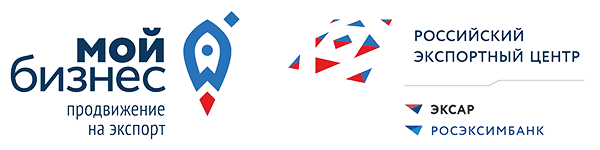 2021. ТРАНСФОРМАЦИЯ СИСТЕМЫ 
ПОДДЕРЖКИ ЭКСПОРТЕРОВ. ЦПЭ
новый приказ Минэкономразвития России №77 от 18.02.2021

Основные новеллы  

Вместо дискретных услуг Центров поддержки экспорта запускаются комплексные услуги для субъектов МСП (услуги делятся на  базовые и дополнительные)  

Вводятся дополнительные показатели результативности оказания услуг - конверсия по каждой услуге
2022. ТРАНСФОРМАЦИЯ СИСТЕМЫ ПОДДЕРЖКИ ЭКСПОРТЕРОВ
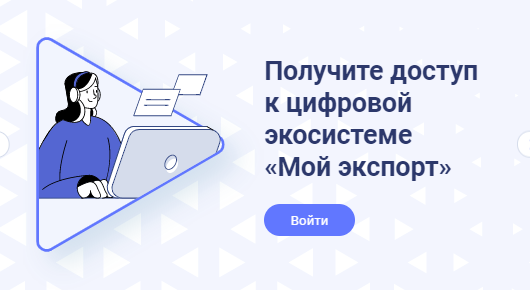 Цифровизация получения услуг в «Одном окне РЭЦ» – через портал МОЙ ЭКСПОРТ

Стимулирование использования компаниями финансовых и страховых услуг группы РЭЦ  

Обеспечение «бесшовного сервиса» РЭЦ- представители РЭЦ - ЦПЭ

Активное вовлечение региональных компаний в мероприятия РЭЦ

Активное вовлечение региональных компаний в  образовательные мероприятия – ШКОЛА ЭКСПОРТА РЭЦ/акселерационные программы 

Формирование платформы «поставщиков услуг» АО РЭЦ
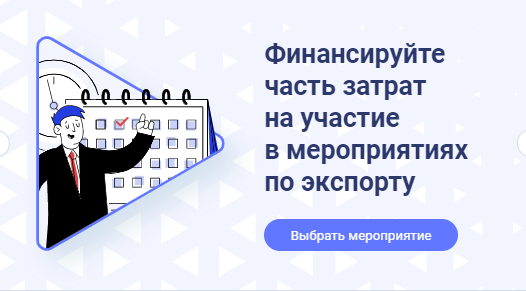 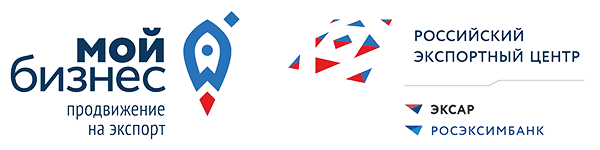 2022. ТРАНСФОРМАЦИЯ СИСТЕМЫ 
ПОДДЕРЖКИ ЭКСПОРТЕРОВ
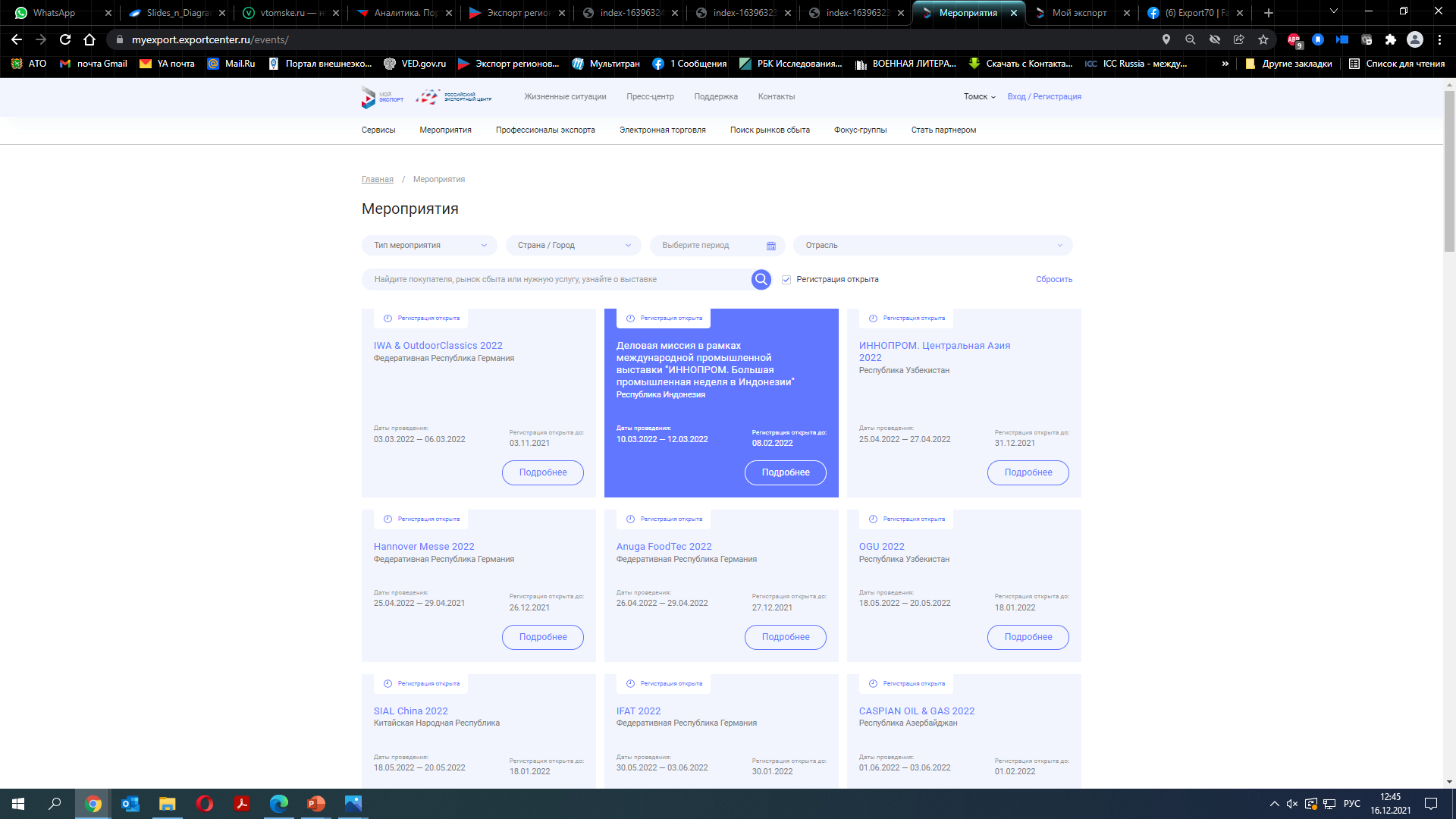 На платформе МОЙ ЭКСПОРТ сейчас открыта регистрация на 24 мероприятия 2022 года,  

в том числе 
бизнес-миссии РЭЦ 
международные выставки
https://myexport.exportcenter.ru/events/
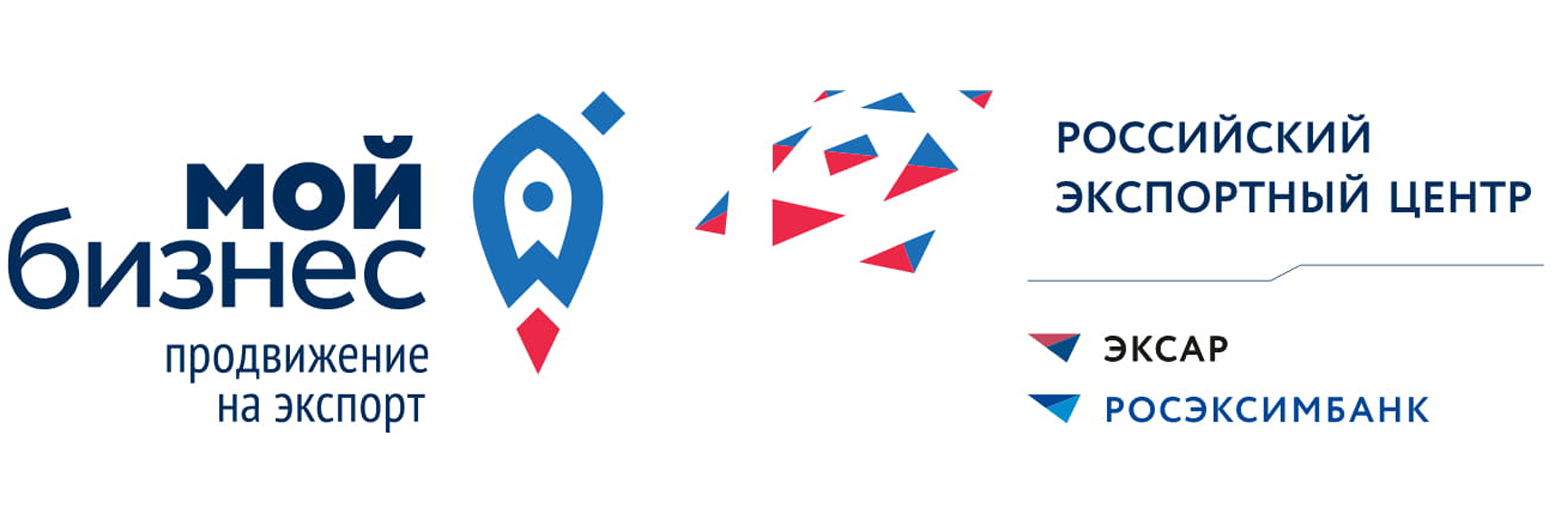 МЕРОПРИЯТИЯ 
ПО ПОДДЕРЖКЕ ЭКСПОРТО-ОРИЕНТИРОВАННОГО МСП В РАМКАХ НАЦПРОЕКТА ПО РАЗВИТИЮ ПРЕДПРИНИМАТЕЛЬСТВА  - 2022
Январь
ОАЭ
вьетнам
ИНДИЯ
Узбекистан
киргизия
казахстан
БИЗНЕС-МИССИИ
Выставки
Делегации в Томске
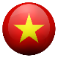 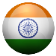 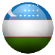 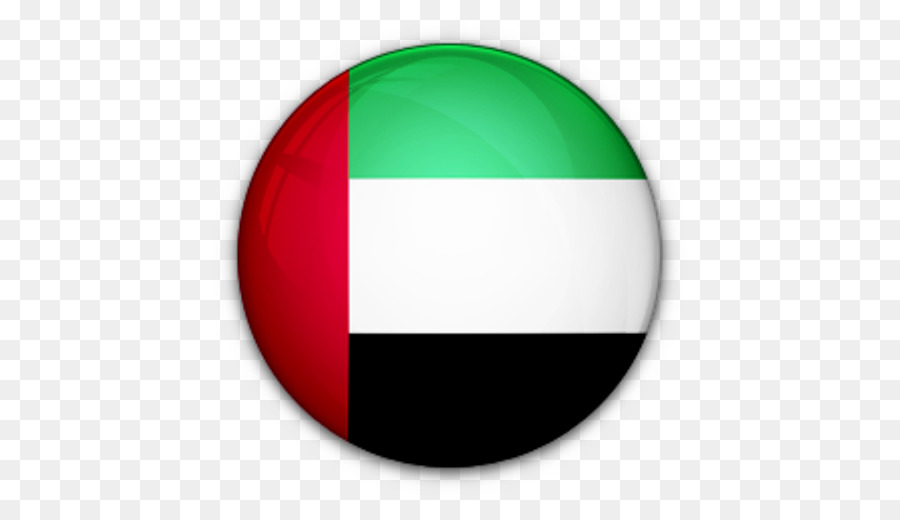 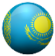 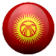 казахстан
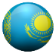 январь
Февраль
Декабрь
Октябрь
Март
Апрель
Май
Июнь
Июль
Август
Сентябрь
Ноябрь
ЛУЧШИЙ ЭКСПОРТЕР 2022
ИНДИЯ
Азербайджан
казахстан
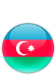 СЕРБИЯ
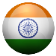 БИЗНЕС-МИССИИ
Выставки
Делегации в Томске
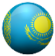 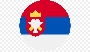 киргизия
узбекистан
Азербайджан
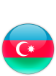 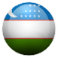 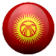 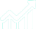 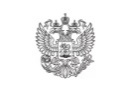 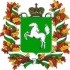 ПОРТАЛ ВНЕШНЕЭКОНОМИЧЕСКОЙ  ИНФОРМАЦИИ  ТОМСКОЙ ОБЛАСТИ   http://www.ved.tomsk.ru
ТОМСКАЯ ОБЛАСТЬ. ПОКАЗАТЕЛИ НАЦПРОЕКТА. 2022
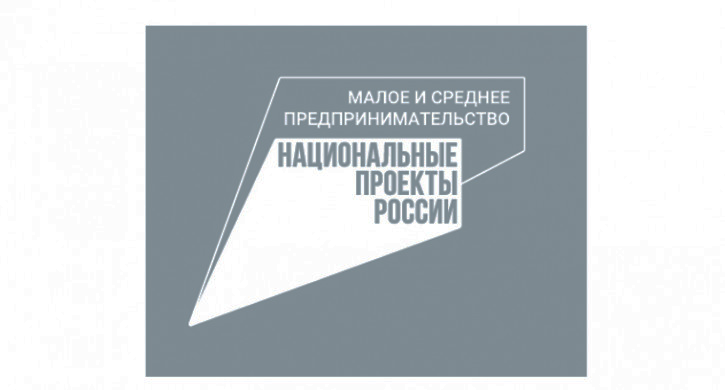 *) нарастающим итогом с 2019 г
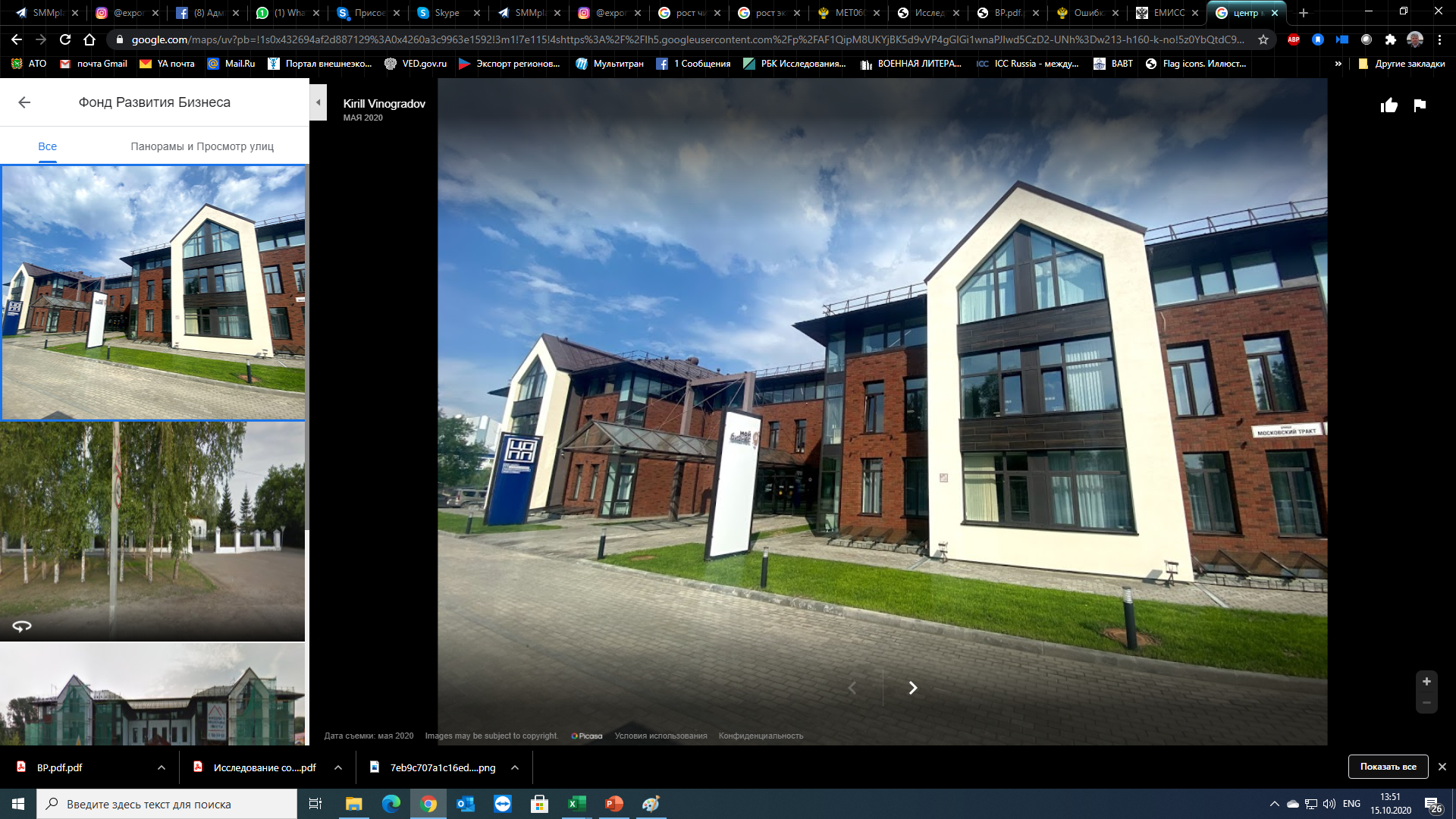 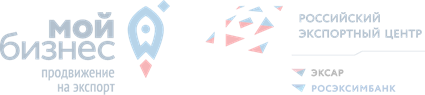 Центр поддержки экспорта  


Россия, Томск,  ул.Московский тракт, 12

http://ved.tomsk.ru 

Facebook: @export70 
Instagram: @export70_tomsk
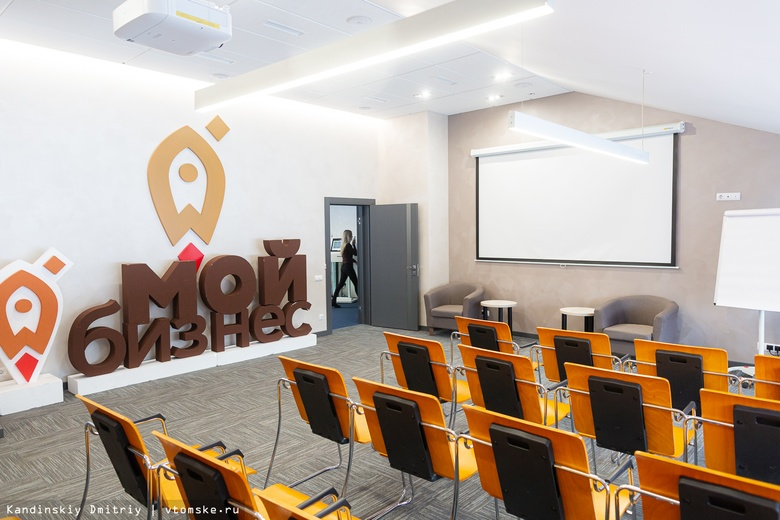 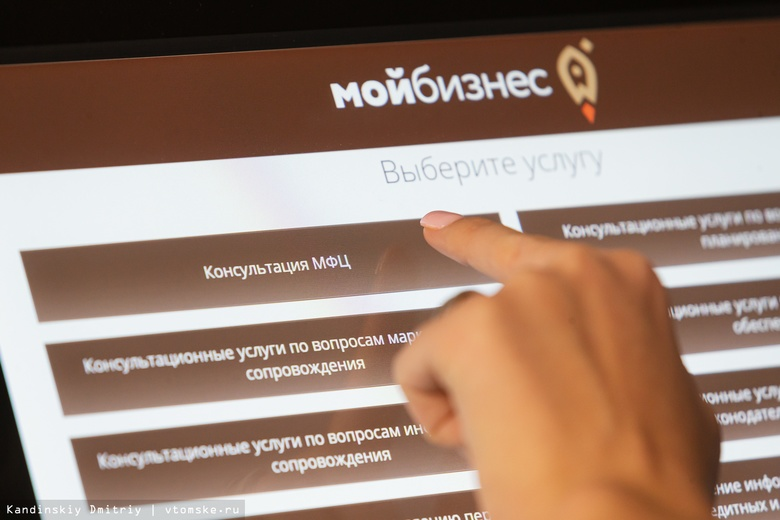 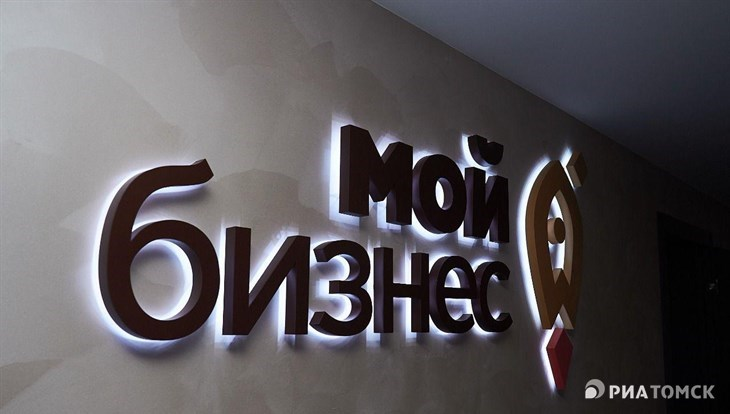 11